Library Services
Research Data as OER
Daniel van Strien (Library Services) 
Lib-researchsupport@ucl.ac.uk
www.ucl.ac.uk/research-data-management
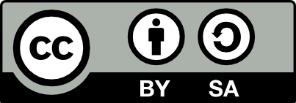 Library Services
If you share it, they will use it?
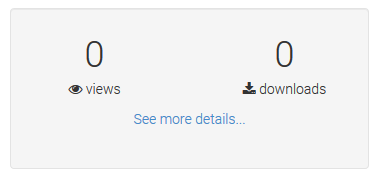 Library Services
Research data as OER
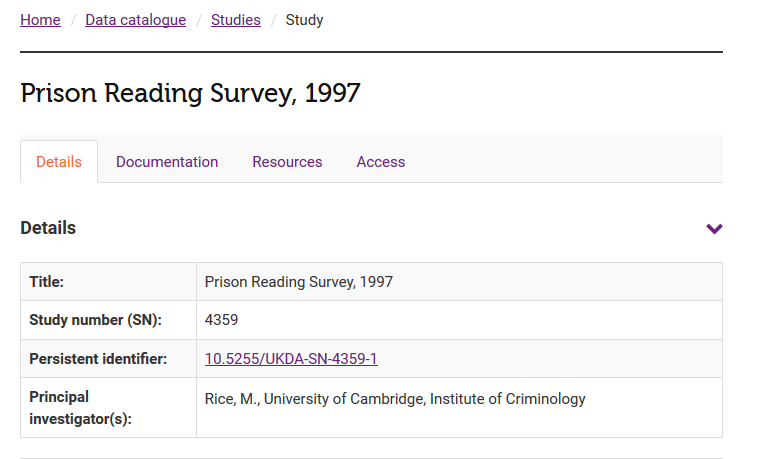 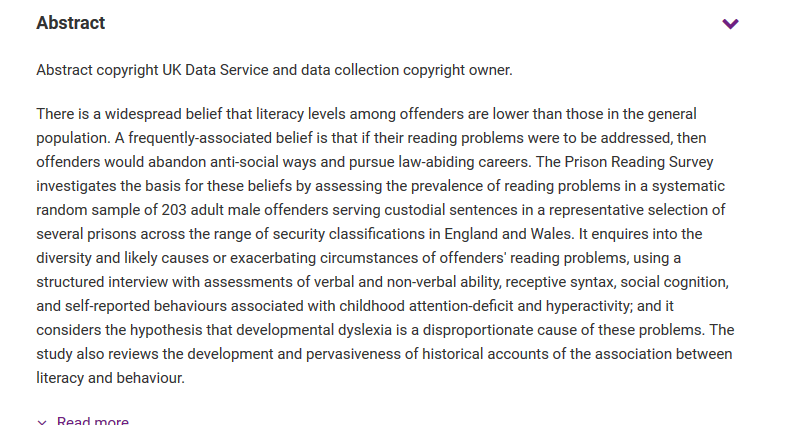 10.5255/UKDA-SN-4359-1
10.5281/zenodo.1169361
Library Services
Research data as OER
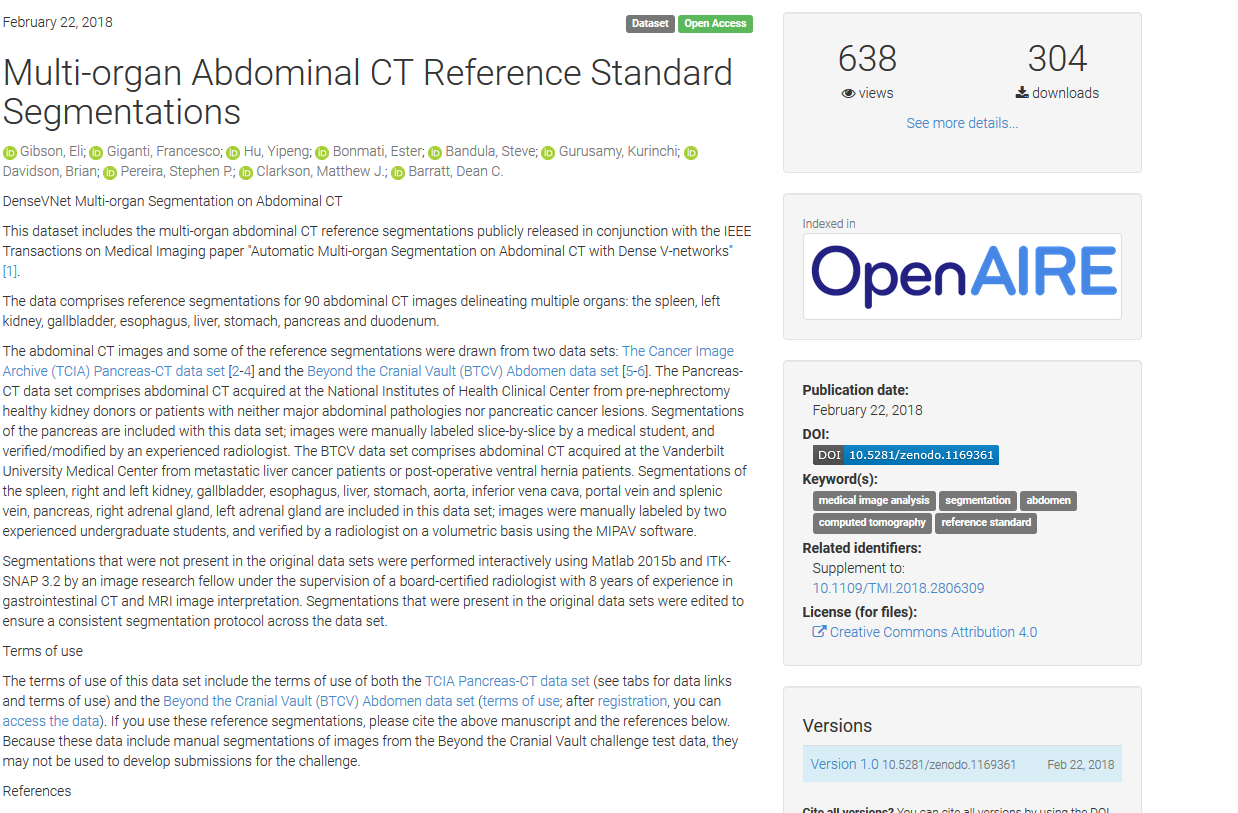 https://doi.org/10.5281/zenodo.1169361
10.5281/zenodo.1169361
Library Services
Research data as OER 

Atenas, J., & Havemann, L. (Eds.). (2015). Open Data as Open Educational Resources:
Case studies of emerging practice. London: Open Knowledge, Open Education Working
Group. 
http://dx.doi.org/10.6084/m9.figshare.1590031.
10.5281/zenodo.1169361
Library Services
Challenges and opportunities 
Challenges: 
Work involved in making research data an OER Resource?
Making the OER stand independently 

Opportunities:
Connected curriculum 
Existing use of (research)data in teaching
10.5281/zenodo.1169361
Library Services
Possible areas of exploration?
Identifying current practices?
Guidance on turning data into OER?
Making an OER from existing research data? (repositories include zenodo, figshare, UK Data Archive)